Algebra
10
sinf
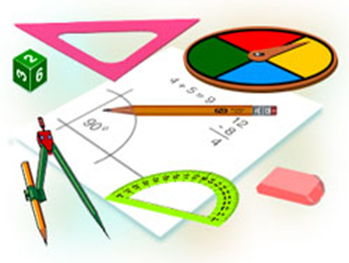 Mavzu:
Sodda va murakkab foizlar.
Komilov Mirodil Xosiljonovich X.T.V. tasarrufidagi AFIDUM matematika fani o‘qituvchisi.
Mustaqil bajarilgan topshiriqni  tekshirish
80. Quyidagi hukmlardan qaysilari to‘g‘ri, qaysilari noto‘g‘ri:
Masalalar yechish
Mustaqil bajarilgan topshiriqni  tekshirish
80. Quyidagi hukmlardan qaysilari to‘g‘ri, qaysilari noto‘g‘ri:
Masalalar yechish
Mustaqil bajarilgan topshiriqni  tekshirish
80. Quyidagi hukmlardan qaysilari to‘g‘ri, qaysilari noto‘g‘ri:
Masalalar yechish
Sofizm va paradokslar
Sofizm – ataylab chiqariladigan noto‘g‘ri xulosa, biror tasdiqning noto‘g‘ri isboti. Bunda isbotdagi xato ancha ustalik bilan bilintirmay yashiriladi.
Paradoks – ko‘pchilik tomonidan qabul etilgan an’anaviy fikrga o‘z mazmuni yoki shakli bilan keskin zid bo‘lgan, kutilmagan mulohaza. Har qanday paradoks “shubhasiz to‘g‘ri” hisoblangan   u yoki bu fikrni inkor etishdek ko‘rinadi.
Sofizm
3 ta do‘st oshxonada ovqatlanib bo‘lishgach xizmatchi ularga 25000 so‘mlik hisobni berdi. 3 nafar do‘st 10000 so‘mdan pul berib, 30000 so‘mni xizmatchiga berishdi. Xizmatchi ularga 5000 so‘m qaytim berdi. Do‘stlar 1000 so‘mdan bo‘lishib olishdi va 2000 so‘mni taksi uchun berishdi. Qaytishayotganida do‘stlardan biri hisoblay boshladi. 
“Har birimiz 9000 so‘mdan xarajat qildik, bu 27000 so‘m bo‘ladi, 2000 so‘m taksiga berdik, buni qo‘shsak 29000 so‘m bo‘ladi.     1000 so‘m qayerga ketdi ?”
Sofizm
Bu yerdagi asosiy xatolik hisoblashning noto‘g‘ri qilinayotganida. 3 nafar do‘st 9000 so‘mdan 27000 so‘m pul to‘lashdi. 
    Bundan 25000 so‘mini ovqatga to‘lab, 2000 so‘mini taksi uchun do‘stiga berishdi, demak, umumiy hisob 27000 so‘m bo‘ladi. 
    Yuqoridagi hisoblashda 2000 so‘m 27000 so‘mning ichida yotibdi.
Sodda foizlar
Ma’lum miqdordagi pul qarzga berilganda qarz oluvchi belgilangan muddatda qarz beruvchiga (kreditorga) olingan summani (qarzni) qaytarishi haqida kelishiladi.
Bundan tashqari, har bir qarz oluvchi kreditorga qo‘shimcha mablag‘ to‘lashni o‘z zimmasiga oladi.
Kreditorning qarzdorga ma’lum miqdordagi pulni belgilangan muddatda qarzga berganligi oqibatida oladigan daromadini hisoblash uchun odatda ikki usul: oddiy (sodda) foizlar va murakkab foizlar usullari qo‘llaniladi.
Oddiy foizlar
Oddiy foizlar – kreditorning qarzdorga ma’lum miqdordagi pul belgilangan muddatda qarz berganligi natijasida oladigan daromadini hisoblash usulidir.
Masalalar yechish
1. 8000000 so‘m yiliga 7 foiz stavkada 18 oyga 
olingan, bo‘lsa, foiz to‘lovini hisoblang.
Masalalar yechish
2. Kreditor tomonidan foiz stavkasi har yiliga 8 % deb belgilangan. Tadbirkor 4 yil ichida olingan qarzni va foiz to‘loviga qo‘shimcha 1600 $ ni to‘ladi va qarzdan qutuldi. Tadbirkor qancha miqdorda qarz olgan edi?
Masalalar yechish
3. Bank dastlab 4000 $ miqdorida qarz berib, 18 oyda 900 $ daromad oldi. Agar to‘lov yilma-yil amalga oshirilgan bo‘lsa, yillik foiz stavkasi nechaga teng?
Masalalar yechish
4. Kreditor dastlab 2000 $ miqdorida qarz berib, bir necha yil mobaynida yilma-yil to‘langandan so‘ng jami bo‘lib 3000 $ oldi. Agar foiz stavkasi yiliga 12,5 % deb belgilangan bo‘lsa, to‘lovlar necha yilda amalga oshirilgan?
Masalalar yechish
Masalalar yechish
Javob: bir xil
Masalalar yechish
3. Kreditor tomonidan foiz stavkasi har yiliga 7 % deb belgilangan. Tadbirkor 5 yil ichida olingan qarzni va foiz to‘loviga qo‘shimcha 910 $ ni to‘ladi va qarzdan qutuldi. Tadbirkor qancha miqdorda qarz olgan edi?
Masalalar yechish
5. Investor 21 oyda 2300 yevro daromad olmoqchi. Har yiliga foiz stavkasi 6,5 % deb belgilangan bo‘lsa, investor qancha miqdorda investitsiya kiritishi lozim?
Masalalar yechish
7. 8 oy mobaynida 9000 $ miqdorida qarz olinib, qarzdan tashqari qo‘shimcha 700 $ to‘landi. Yillik foiz stavkasi nechaga teng?
Mustaqil yechish uchun topshiriq
Darslikning 
52-betidagi 4, 6, 8, 9-mashqlar.
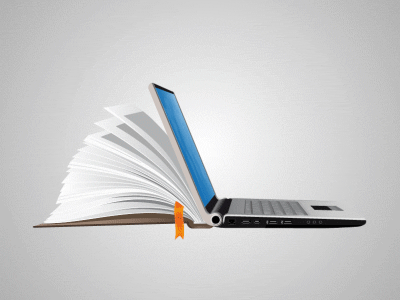